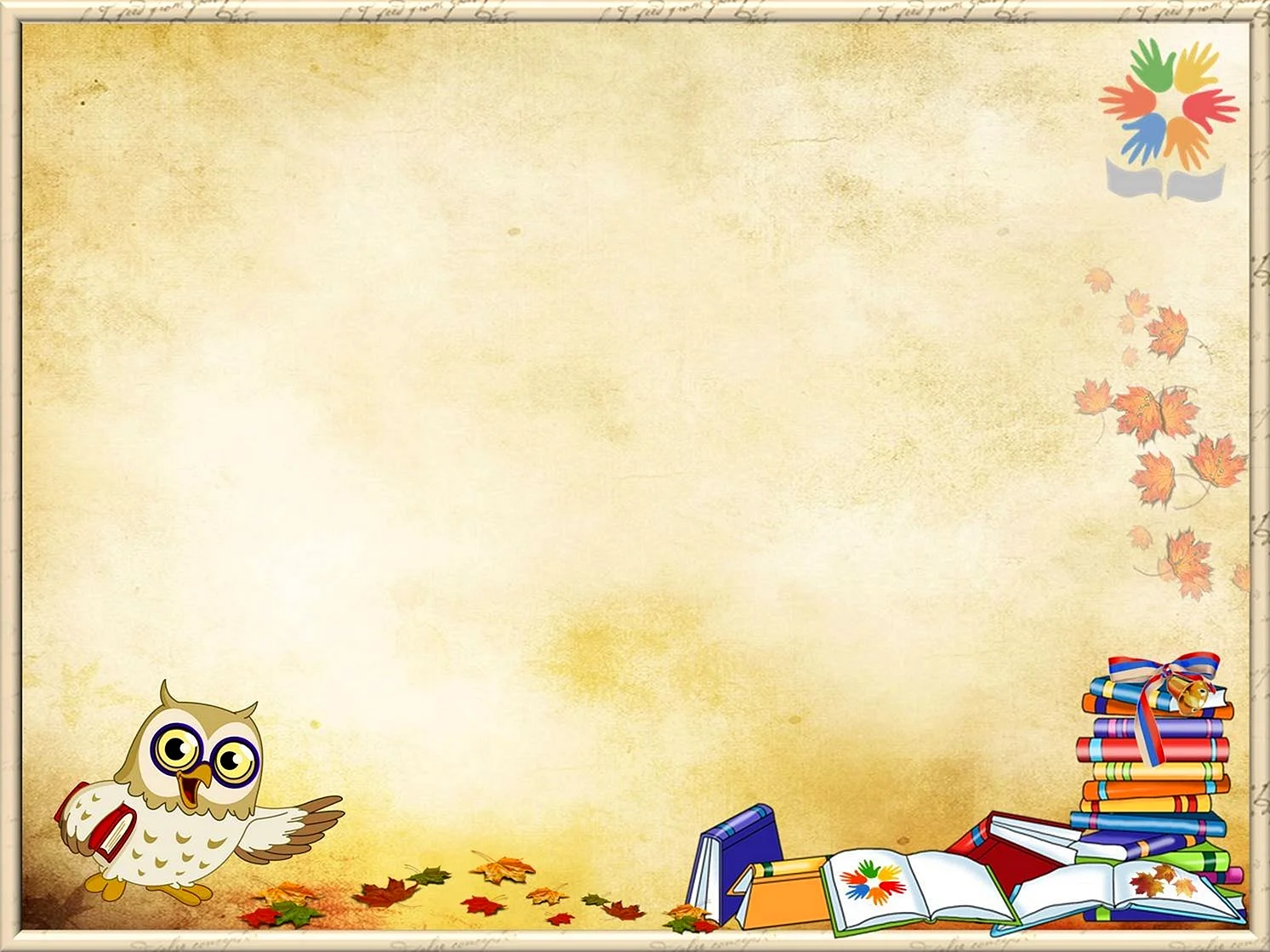 ИНФОРМАЦИЯ О ПРИЁМЕ 
В ПЕРВЫЙ КЛАСС 
В ОБРАЗОВАТЕЛЬНЫЕ УЧРЕЖДЕНИЯ 
ГОРОДА ХАНТЫ-МАНСИЙСКА
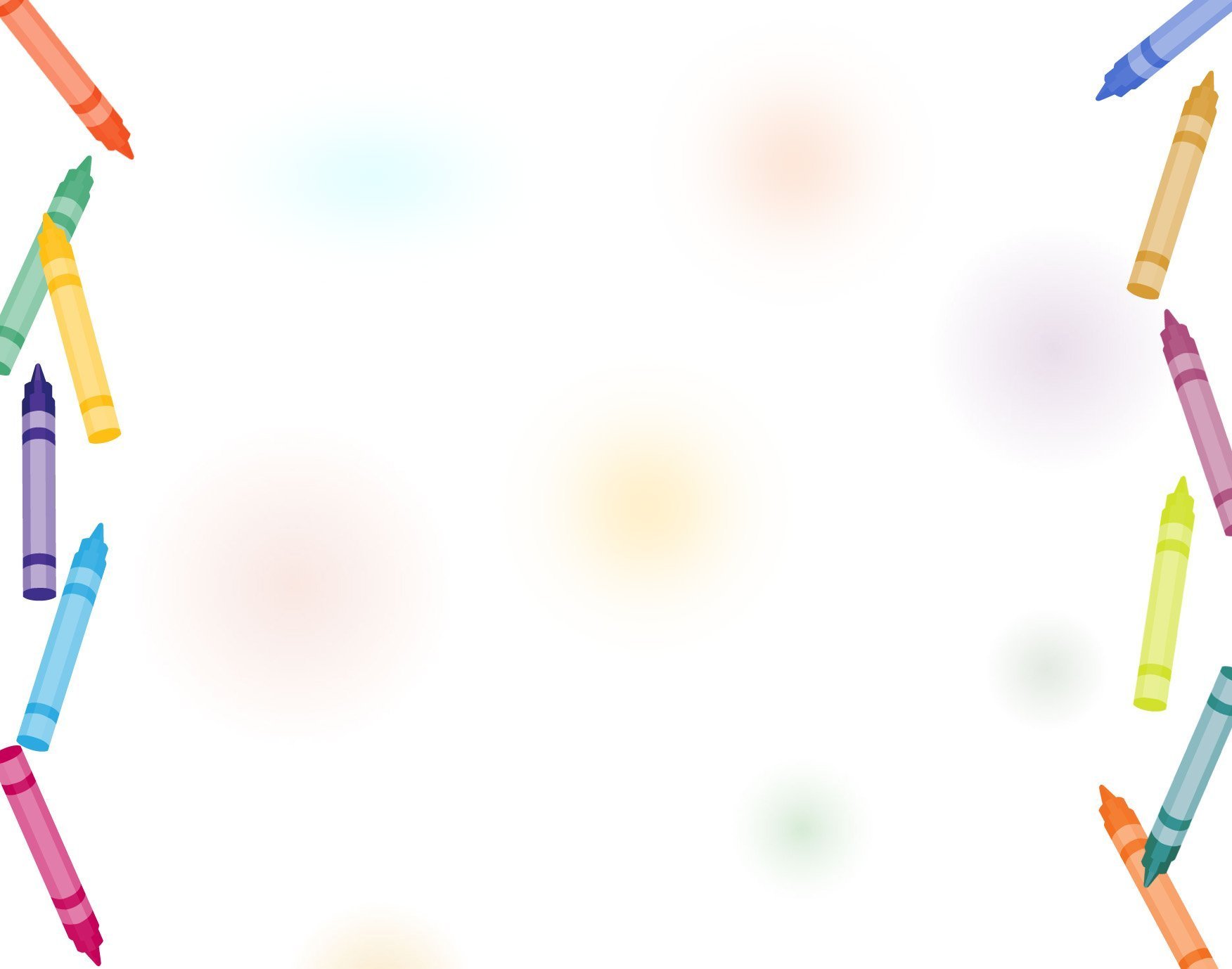 Уважаемые родители (законные представители) будущих первоклассников!
В 2024 году начало приёма заявлений 
в городе Ханты-Мансийске начнётся:
1 этап: с 29.03.2024 по 30.06.2024
2 этап: с 06.07.2024 до момента заполнения свободных мест, но не позднее 05.09.2024
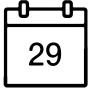 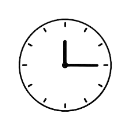 с 09:00 по местному времени
Как подать заявление о зачислении  
в первый класс?
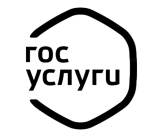 в электронной форме через Единый 
портал государственных и муниципальных услуг
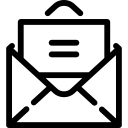 через операторов почтовой связи общего пользования заказным письмом 
с уведомлением о вручении
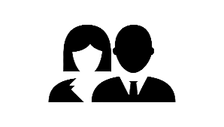 лично при обращении 
в образовательную организацию
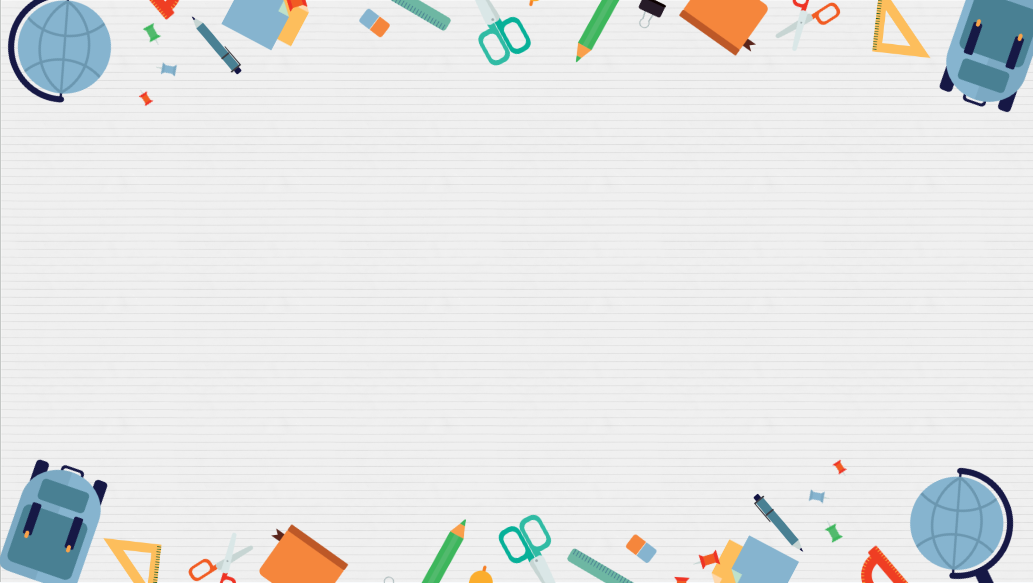 В какие сроки происходит зачисление в первый класс после подачи заявления?
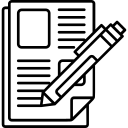 Если Вы записывали ребёнка на первом этапе, то результат 
будет известен не раньше 03.07.2024, 
поскольку школы собирают заявления, 
а потом издают приказ о зачислении
Если заявление подали на втором этапе, то результат 
станет известен не ранее чем через 5 рабочих дней
Что делать, если в приёме отказали?
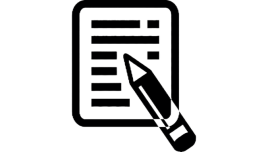 В приёме заявления образовательная организация может отказать 
только в случае, если свободные места закончились
В этом случае родителю (законному представителю) необходимо обратиться
в Департамент образования Администрации города Ханты-Мансийска 
по адресу: ул. Мира, д.13, каб.228
тел: 8 (3467) 32-83-80 доб. 216
Какие документы подтверждают проживание ребенка на закрепленной территории?
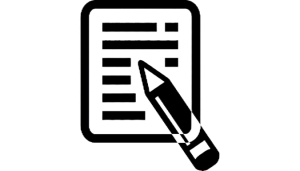 Документ о регистрации ребёнка по месту жительства 
или по месту пребывания на закрепленной территории
или
справка о приёме документов для оформления регистрации 
по месту жительства (в случае приёма на обучение ребёнка, 
проживающего на закрепленной территории)
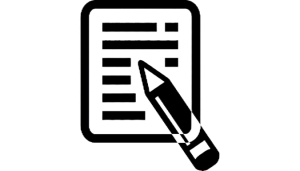 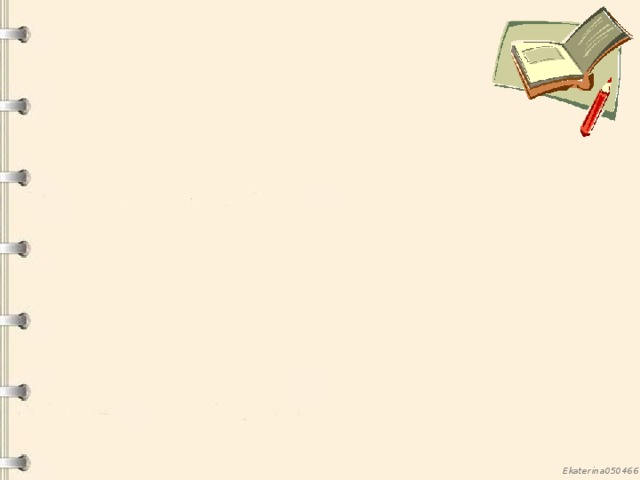 Что такое закреплённая территория?
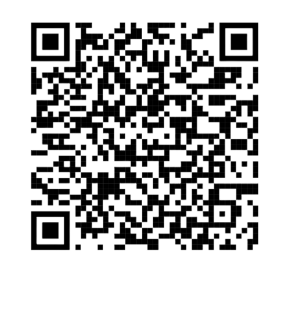 В соответствии с частью 6 статьи 9 ФЗ от 29.12.2012
№ 273-ФЗ «Об образовании в Российской Федерации»
к полномочиям органов местного самоуправления
относится закрепление муниципальных школ 
за конкретными территориями города для организации приёма
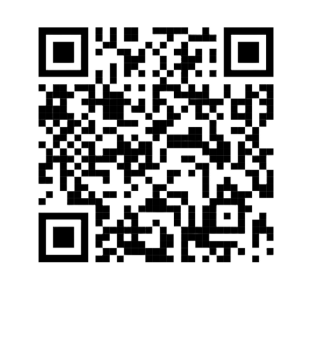 Перечень школ, закрепленных за территориями города,
утвержденных постановлением 
Администрации города Ханты-Мансийска от 12.03.2024 №122 
«О внесении изменений в постановление Администрации города
Ханты-Мансийска от 09.03.2021 №1492 
«О закреплении муниципальных общеобразовательных организаций, 
подведомственных Департаменту образования
Администрации города Ханты-Мансийска, 
за определенными территориями города Ханты-Мансийска»
Территориальное закрепление к какой из школ относится 
Ваш ребёнок можно посмотреть на сайте Администрации города Ханты-Мансийска и сайтах школ
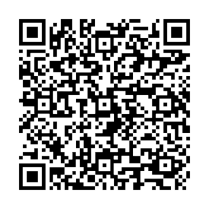 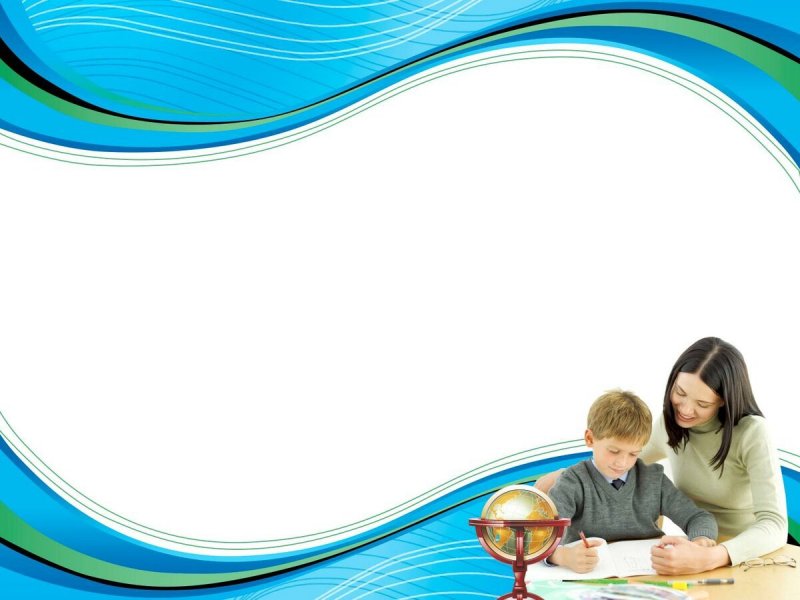 Кто имеет преимущественное право?
Ребёнок, в том числе усыновленный/ находящийся 
под опекой или попечительством в приемной 
либо патронатной семье
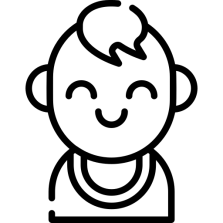 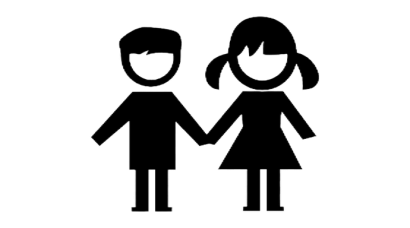 Ребёнок, брат  и (или) сестра которого 
уже обучается в школе
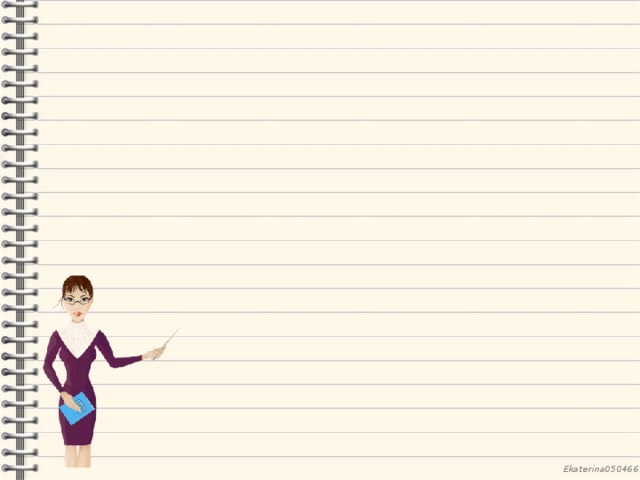 Кто имеет внеочередное, первоочередное право?
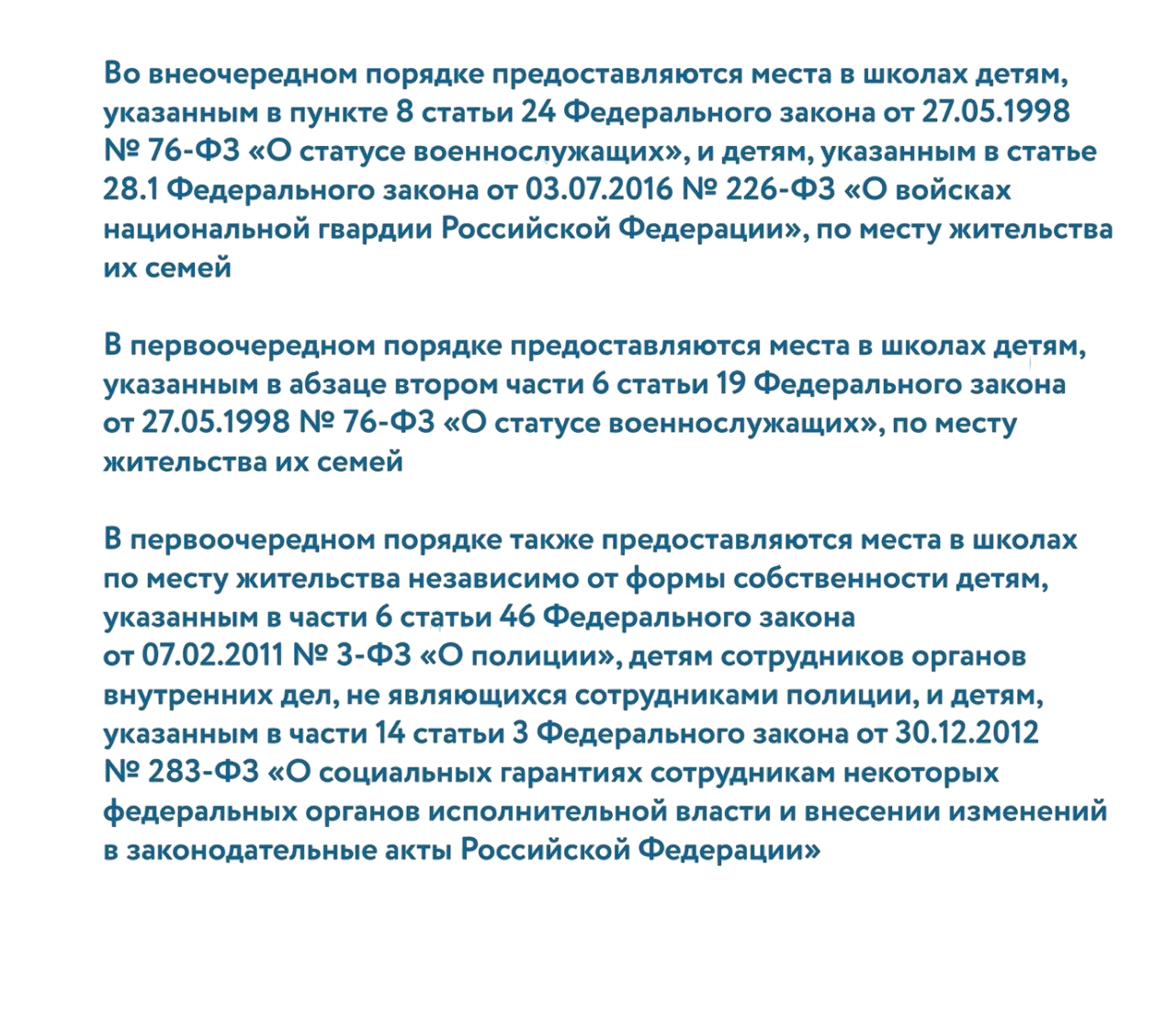 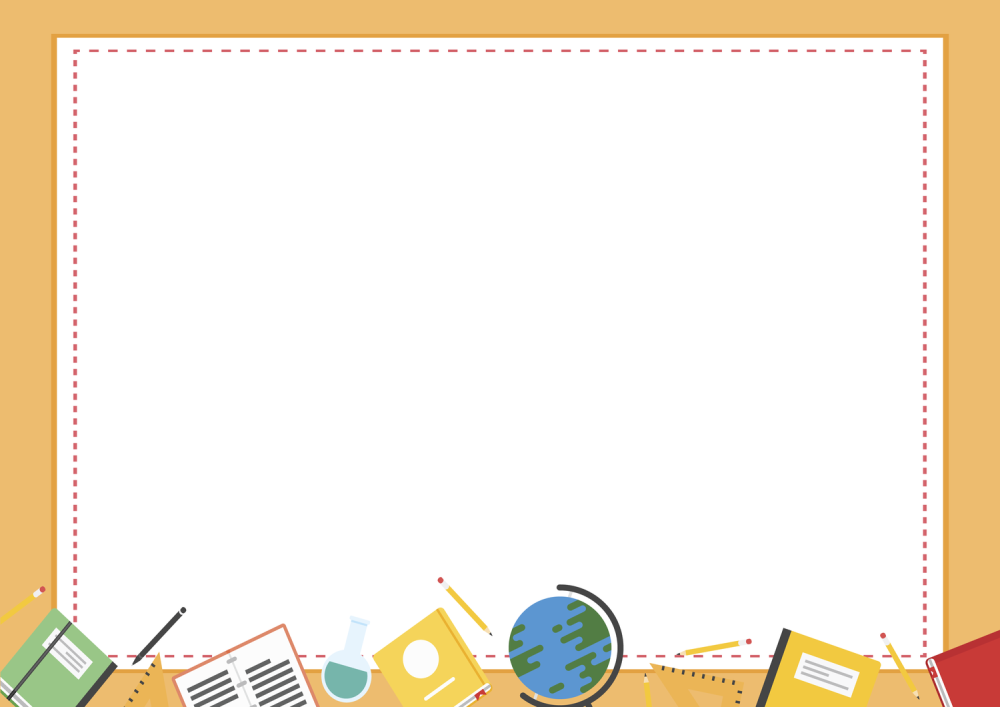 Каковы особенности организации 
образовательного процесса в первом классе?
ОБУЧЕНИЕ В ПЕРВОМ КЛАССЕ ОСУЩЕСТВЛЯЕТСЯ 
С СОБЛЮДЕНИЕМ ДОПОЛНИТЕЛЬНЫХ ТРЕБОВАНИЙ:
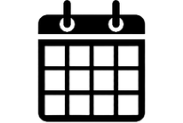 Учебные занятия проводятся по пятидневной 
учебной неделе и только в первую смену
Обучение в первом полугодии
в сентябре – октябре: по 3 урока в день по 35 минут 
в ноябре – декабре: по 4 урока в день по 35 минут
в январе – мае: по 4 урока в день по 40 минут
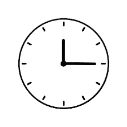 В середине учебного дня организуется 
динамическая пауза продолжительностью 
не менее 40 минут
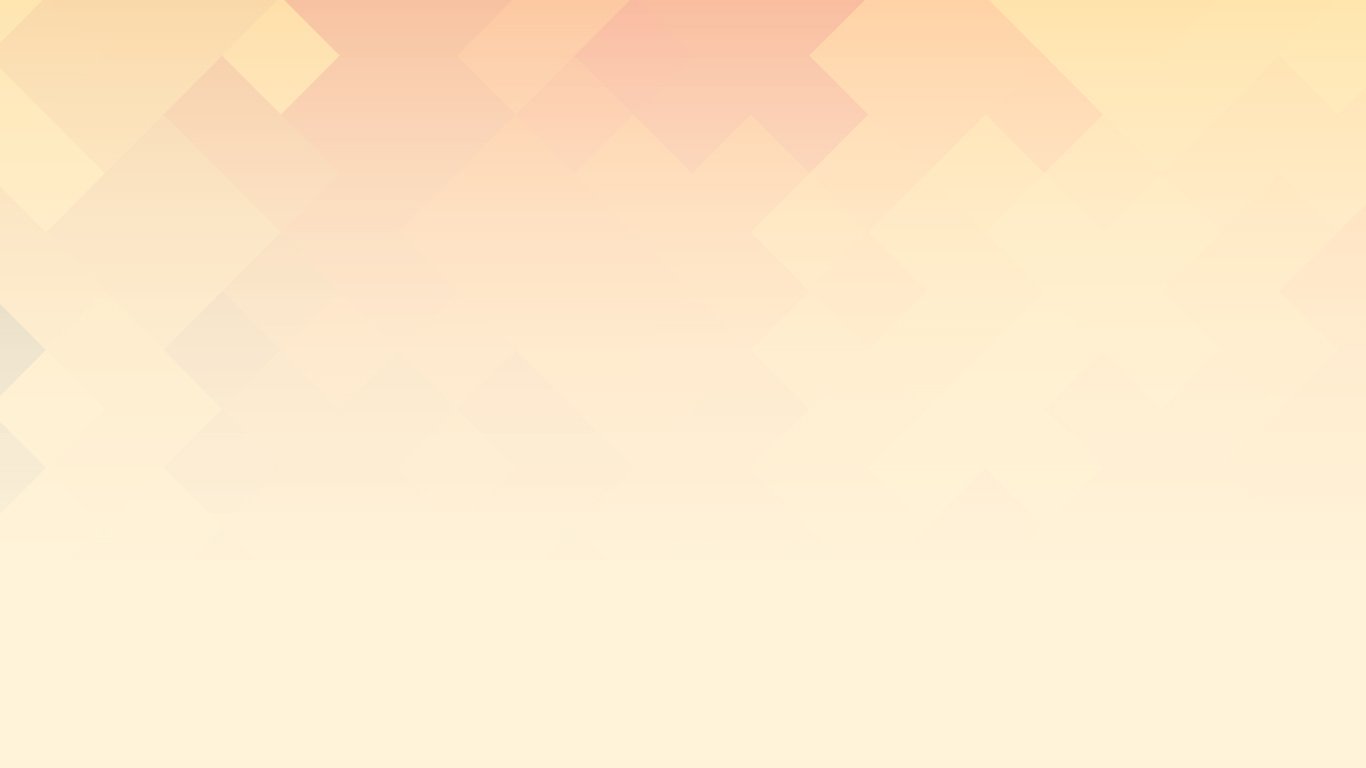 Что делать, если ребенок не достиг возраста
 6 лет 6 месяцев или старше 8 лет 
и родители приняли решение отдать его в школу?
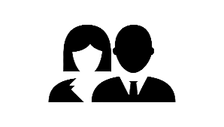 Родителям (законным представителям) детей, не достигших 
к 1 сентября 2024 года 6 лет и 6 месяцев и в возрасте 8 лет, необходимо
Дети, не достигшие возраста 6 лет 6 месяцев и старше 8 лет, могут быть 
приняты в школу при предъявлении документа, подтверждающего 
отсутствие медицинских противопоказаний для обучения
в школе в более раннем/позднем возрасте 
(справка, заключение или иной медицинский документ, 
в котором указано, что медицинских противопоказаний для обучения в школе нет)
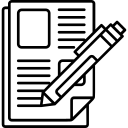